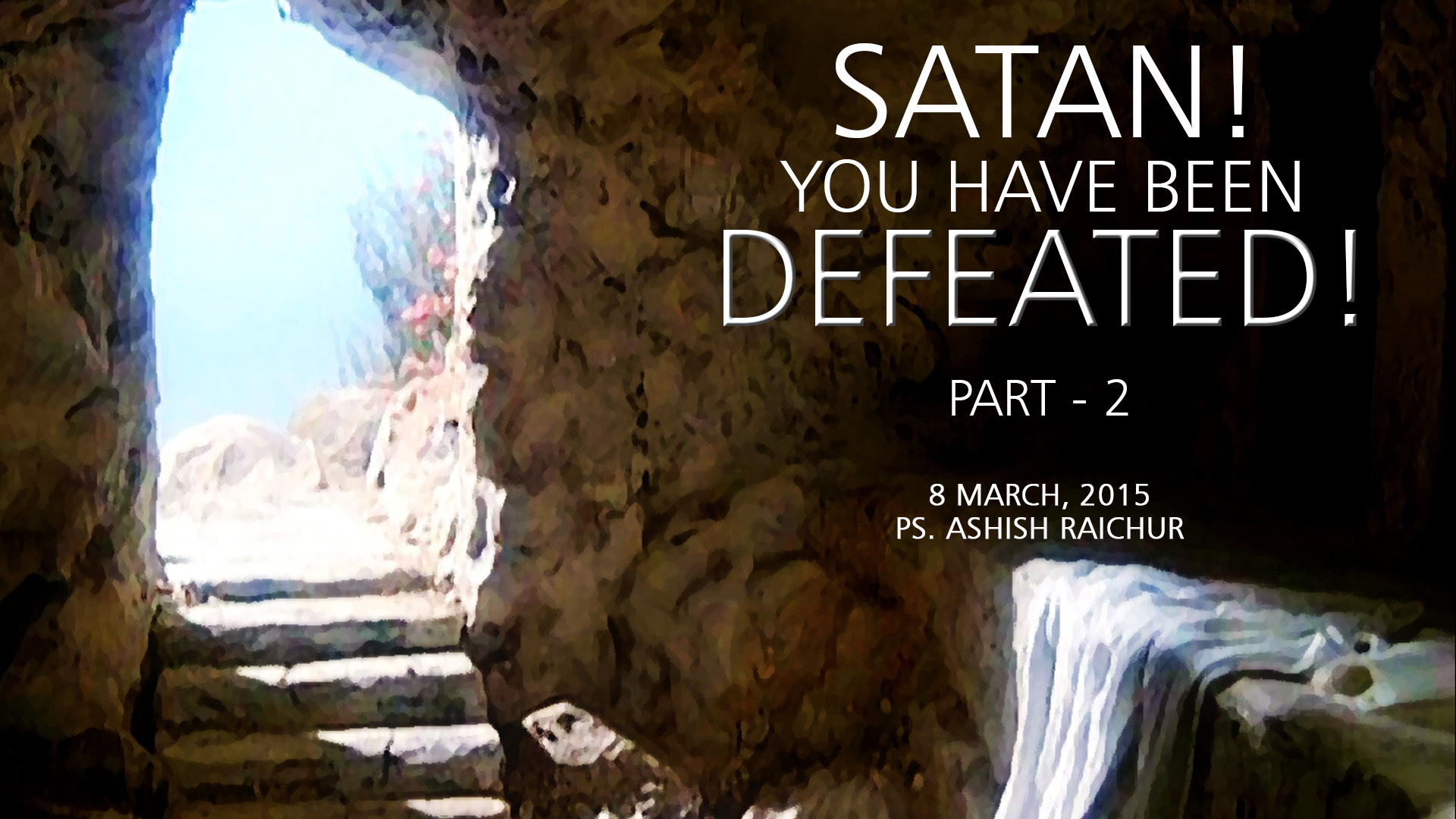 We must always in all circumstances 
recognize that the enemy has been defeated and always operate from our position 
of victory and authority in Christ.
In every situation, 
when we are at our strongest and 
when we feel our weakest, 
our declaration is the same 
"satan! you have been defeated!"
Why does the enemy still appear strong? 

Why do we still see casualties?
the example and possibilities 
set by the Lord Jesus Christ
NO DEFEAT

The Lord Jesus never once experienced defeat when He confronted demons and disease.
DEMONS TREMBLED

Everywhere Jesus went, demons recognized Him and trembled and left.
1, Ignorance of God's Word and who we are in Christ
Hosea 4:6  
My people are destroyed for lack of knowledge. 

Isaiah 5:13 
Therefore my people have gone into captivity, Because they have no knowledge;
2, Ignorance of satan's tactics
2 Corinthians 2:11  
lest Satan should take advantage of us; for we are not ignorant of his devices.
Some of the enemy's tactics:
Accusation/Condemnation
Intimidation
Deception
2 Corinthians 11:3  
But I fear, lest somehow, as the serpent deceived Eve by his craftiness, so your minds may be corrupted from the simplicity that is in Christ.
3, Entry points - known and unknown
Ephesians 4:26,27
26 "BE ANGRY, AND DO NOT SIN": do not let the sun go down on your wrath, 
27 nor give place to the devil.
4, Learning how to wage a good warfare
2 Corinthians 10:3-5
3 For though we walk in the flesh, we do not war according to the flesh. 
4 For the weapons of our warfare are not carnal but mighty in God for pulling down strongholds, 
5 casting down arguments and every high thing that exalts itself against the knowledge of God, bringing every thought into captivity to the obedience of Christ,
1 Peter 5:8,9
8 Be sober, be vigilant; because your adversary the devil walks about like a roaring lion, seeking whom he may devour. 
9 Resist him, steadfast in the faith, knowing that the same sufferings are experienced by your brotherhood in the world.
1 John 5:18
We know that whoever is born of God does not sin; but he who has been born of God keeps himself, and the wicked one does not touch him.
1 John 5:1,4
1  Whoever believes that Jesus is the Christ is born of God, and everyone who loves Him who begot also loves him who is begotten of Him. 
4  For whatever is born of God overcomes the world. And this is the victory that has overcome the world—our faith.
Romans 16:19,20
19 For your obedience has become known to all. Therefore I am glad on your behalf; but I want you to be wise in what is good, and simple concerning evil. 
20 And the God of peace will crush Satan under your feet shortly. The grace of our Lord Jesus Christ be with you. Amen